Знакомствос  задачей
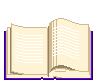 Презентация 
учителя начальных классов
МОУ «СОШ №1 р.п.Татищево»
Карановой А.М.
Решите примеры:
5 – 4
  6 + 2
  3 – 1
  8 + 1
9 - 3
  4 + 4
  10 – 2
  3 + 5
Найдите многоугольники:
Задачи.
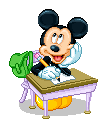 На пруду плавало 3 гуся.
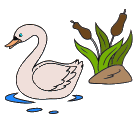 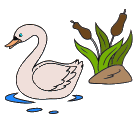 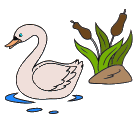 Прилетело еще 5 гусей.
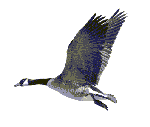 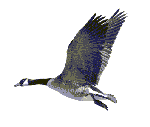 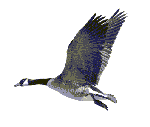 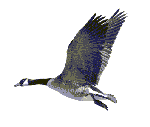 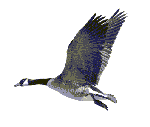 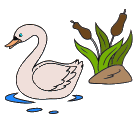 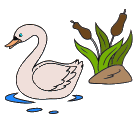 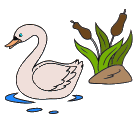 Условие задачи.
На пруду плавало 3 гуся. 
Прилетело еще 5 гусей.
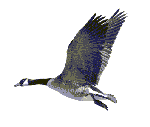 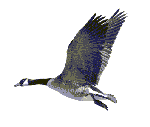 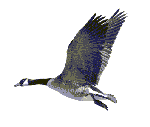 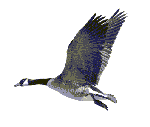 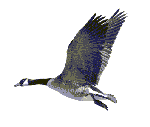 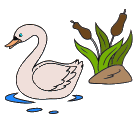 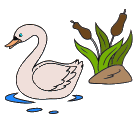 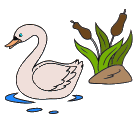 Сколько стало гусей?
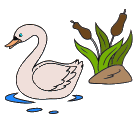 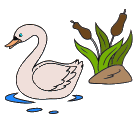 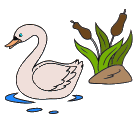 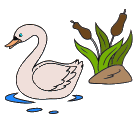 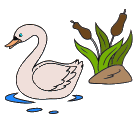 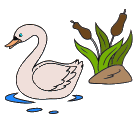 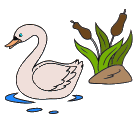 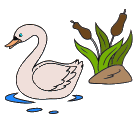 Вопрос задачи:
Сколько стало гусей?
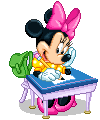 Решение задачи.
3   +  5  = 8 (г.)
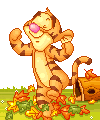 Ответ:
8 гусей стало на пруду.
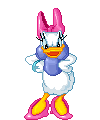 Задача:
Условие 
  Вопрос 
  Решение 
  Ответ
Задача:
Было 6 лошадок. Убежало 2 лошадки. Сколько лошадок осталось?
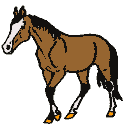 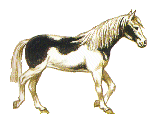 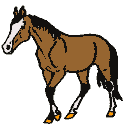 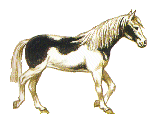 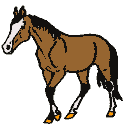 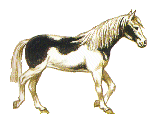 6 -2 = 4 (л.)

 Ответ: 4 лошадки осталось.
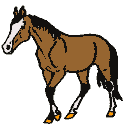 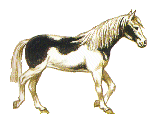 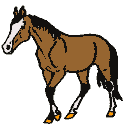 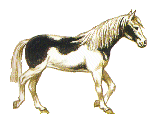 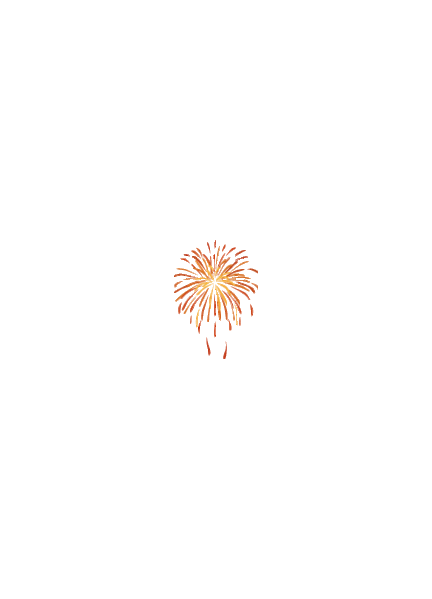 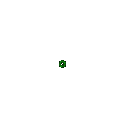 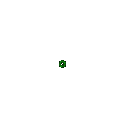